Dimanche 15 Octobre 2023
28ème Dimanche du temps ordinaire
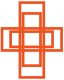 Paroisse St Michel
2
Entrée: Chantez, priez, célébrez le Seigneur (1/2)
Chantez, priez, célébrez le Seigneur !Dieu nous accueille, peuples du monde
Chantez, priez, célébrez son Nom Dieu nous accueille dans sa maison 

1- Il a fait le ciel et la terreEternel est son amour !Façonné l’homme à son image Eternel est son amour !
3
Entrée: Chantez, priez, célébrez le Seigneur (2/2)
Chantez, priez, célébrez le Seigneur !Dieu nous accueille peuples du monde
Chantez, priez, célébrez son Nom Dieu nous accueille dans sa maison 

2- Il combla Marie de sa grâceEternel est son amour ! Il se fit chair parmi les hommes  Eternel est son amour !
Kyrié: Messe de Shanghai
Seigneur, prends pitié (bis)
Seigneur, prends pitié de nous

Ô Christ, prends pitié (bis)
Ô Christ, prends pitié de nous

Seigneur, prends pitié (bis)
Seigneur, prends pitié de nous
Gloria: Messe de Shanghai (1/2)
Gloire à Dieu au plus haut des cieux 
Et paix sur la terre aux homme qu’Il aime (bis)

Nous Te louons, nous Te bénissons, nous T’adorons, nous Te glorifions, nous Te rendons grâce, pour ton immense Gloire

Seigneur Dieu, Roi du ciel, le Père tout-puissant. 
Seigneur Fils unique, Jésus Christ, Seigneur Dieu, Agneau de Dieu, le Fils du Père
Gloria: Messe de Shanghai (2/2)
Gloire à Dieu au plus haut des cieux 
Et paix sur la terre aux homme qu’Il aime (bis)

Toi qui enlèves le péché du monde, reçois notre prière ; Toi qui es assis à la droite du Père, prends pitié de nous.

Car Toi seul es saint, Toi seul es Seigneur, Toi seul es le Très-Haut : 
Jésus Christ, avec le Saint-Esprit dans la gloire de Dieu le Père.
LITURGIE DE LA PAROLE
PREMIÈRE LECTURE
« Le Seigneur préparera un festin ; il essuiera les larmes sur tous les visages » (Is 25, 6-10a)
PSAUME
J’habiterai la maison du Seigneurpour la durée de mes jours. (Ps 22, 6cd)
DEUXIÈME LECTURE
« Je peux tout en celui qui me donne la force » (Ph 4, 12-14.19-20)
Alléluia. Alléluia.Que le Père de notre Seigneur Jésus Christ ouvre à sa lumière les yeux de notre cœur,pour que nous percevions l’espérance que donne son appel. Alléluia!
ÉVANGILE
« Tous ceux que vous trouverez, invitez-les à la noce » (Mt 22, 1-14)
Credo : 
Je crois en Dieu, le Père tout-puissant, créateur du ciel et de la terre ; et en Jésus-Christ, son Fils unique, notre Seigneur, qui a été conçu du Saint-Esprit, est né de la Vierge Marie, a souffert sous Ponce Pilate, a été crucifié, est mort et a été enseveli, est descendu aux enfers, le troisième jour est ressuscité des morts, est monté aux cieux, est assis à la droite de Dieu le Père tout-puissant, d’où il viendra juger les vivants et les morts.
Je crois en l’Esprit-Saint, à la sainte Église catholique, à la communion des saints, à la rémission des péchés, à la résurrection de la chair, à la vie éternelle. Amen.
Prière universelle :
Pour les hommes et pour les femmes
pour les enfants de la Terre
ton Eglise qui t’acclame
vient te confier sa prière
Offertoire
Sanctus : Messe de Shanghai
Saint, Saint, Saint  le Seigneur, Dieu de l’univers !

Le ciel et la terre sont remplis de ta Gloire.
Hosanna, hosanna au plus haut des cieux ! 

Béni soit celui qui vient au nom du Seigneur
Hosanna, hosanna au plus haut des cieux !
Notre Père qui es aux cieux, 
que ton Nom soit sanctifié, que ton règne vienne;
Que ta volonté soit faite, sur la terre comme au ciel. Donne-nous aujourd’hui notre pain de ce jour,Pardonne-nous nos offenses, comme nous pardonnons aussi à ceux qui nous ont offensés. 
Ne nous laisse pas entrer en tentation,Mais délivre-nous du mal.
Car c’est a Toi, qu’appartiennent le règne la puissance et la gloire, pour les siècles des siècles, 
Amen.
Agneau de Dieu: Messe du Shanghai
Agneau de Dieu, Toi qui enlèves le péché du monde, prends pitié de nous.

Agneau de Dieu, Toi qui enlèves le péché du monde, prends pitié de nous. 

Agneau de Dieu, Toi qui enlèves le péché du monde, donne-nous la paix.
Nous souhaitons vous rappeler que seules les personnes ayant fait leur première communion sont autorisées à communier. Dans le cas contraire, vous êtes invités à vous présenter les bras croisés sur le torse pour recevoir une bénédiction.
 
友情提示：只有己经初领圣体的基督徒教友才可以领受圣体。如果您这没有初领圣体，您可以双手交叉成 X 形，置于胸前，前往接受祝福。
 
Please be reminded that only baptized christians who have received First Holy Communion may receive Holy Communion. If you have not received First Holy Communion, you may approach the alter with your hands folded across the chest in an X in order to receive a blessing.
Communion:   Laisserons-nous à notre table (1/3)
1. Laisserons-nous à notre table un peu de place à l'étranger? Trouvera-t-il quand il viendra un peu de pain et d'amitié?  Ne laissons pas mourir la terre, ne laissons pas mourir le feu.Tendons nos mains vers la lumière pour accueillir le don de Dieu,pour accueillir le don de Dieu.
Communion:   Laisserons-nous à notre table (2/3)
2. Laisserons-nous à nos paroles un peu de temps à l'étranger?Trouvera-t-il quand il viendra un cœur ouvert pour l'écouter?  Ne laissons pas mourir la terre, ne laissons pas mourir le feu.Tendons nos mains vers la lumière pour accueillir le don de Dieu,pour accueillir le don de Dieu.
Communion:   Laisserons-nous à notre table (3/3)
3. Laisserons-nous à nos églises un peu d'espace à l'étranger?Trouvera-t-il quand il viendra des cœurs de pauvres et d'affamés?  Ne laissons pas mourir la terre, ne laissons pas mourir le feu.Tendons nos mains vers la lumière pour accueillir le don de Dieu,pour accueillir le don de Dieu.
25
Sortie: Que ma bouche chante ta louange (1/4)
1- De toi seigneur nous attendons la vie, Que ma bouche chante ta louange Tu es pour nous un rempart un appui, Que ma bouche...  La joie du cœur viens de toi ô Seigneur, Que ma bouche...  Notre confiance est dans ton nom très saint Que ma bouche...
26
Sortie: Que ma bouche chante ta louange (2/4)
Sois loué Seigneur pour ta grandeur 
Sois loué pour tous tes bienfaits 
Gloire à toi Seigneur tu es vainqueur
Ton amour inonde nos cœurs 
Que ma bouche chante ta louange !
27
Sortie: Que ma bouche chante ta louange (3/4)
2- Seigneur, tu as éclairé notre nuit, Que ma bouche chante ta louange Tu es lumière et clarté sur nos pas, Que ma bouche... Tu affermis nos mains pour le combat, Que ma bouche... Seigneur tu nous fortifies dans la foi ! Que ma bouche...
28
Sortie: Que ma bouche chante ta louange (4/4)
Sois loué Seigneur pour ta grandeur 
Sois loué pour tous tes bienfaits 
Gloire à toi Seigneur tu es vainqueur
Ton amour inonde nos cœurs 
Que ma bouche chante ta louange !
Bon dimanche à tous !
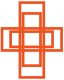 Paroisse St Michel